Fixed Network PSTN (Public Service Telephone Network)
UNIVERSITAS KOMPUTER INDONESIA
Pendahuluan
PSTN adalah singkatan dari Public Switched Telephone Network atau yang biasa disebut jaringan telpon tetap (dengan kabel). 
PSTN secara umum diatur oleh standar-standar teknis yang dibuat oleh ITU-T, dan menggunakan pengalamatan E.163/E.164 (secara umum dikenal dengan nomor telepon).
Materi
Definisi dan Model Referensi
Hirarki Jaringan PSTN
Topologi Jaringan (Mesh, Star, Lokal, Long Distance, PBX)
Evolusi dan jenis Sentral
Proses Penyambungan 
Pengenalan Penomoran Telepon
Pengenalan Signaling
Model Referensi PSTN
x
x
TRANSPORT
x
ACCESS
ACCESS
Network Management
FAX
FAX
Jaringan Kabel
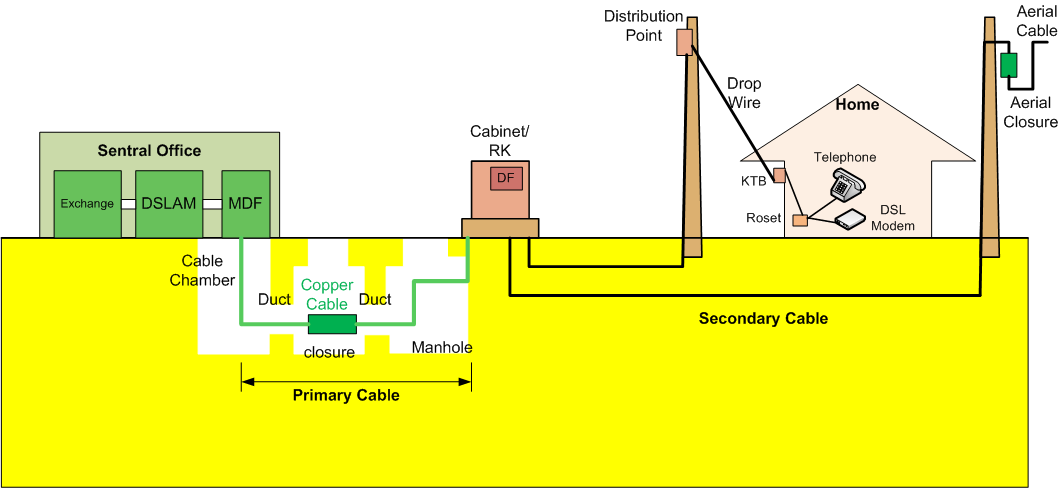 Konfigurasi Sistem PSTN
SWTCHING
HYBRID
MDF
Terminal 
Pelanggan
Sentral Telepon
Perkembangan PSTN
Jumlah sambungan PSTN Indonesia (akhir 2006) = 9 juta (tidak termasuk Fixed Wireless)
Awalnya PSTN hanya digunakan sebagai jaringan pembawa (bearer Network) untuk layanan suara dan fax. Dalam perkembangannya PSTN digunakan sebagai layanan pembawa untuk data kecepatan rendah (X.25 – 9,6 kbps) dan data narrow band (max 64 kbps).
PSTN juga diperkaya dengan adanya Supplementary Services seperti Call Waiting, Call Forwarding, Three Party dan Value Added Services (VAS) serta layanan Intelligent Network (Free Call, Premium Call, Unicall)
Evolusi PSTN = ISDN (Integrated Services Digital Network) & ADSL (Asymmetric Digital Subscriber Line  produk Speedy)
Karateristik Utama PSTN :
Akses kanal analog : 300-3400 Khz
Hubungan sirkuit switched duplex
Band switch 64 Kbps atau analog 300-3400Khz
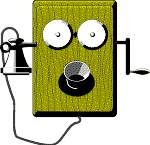 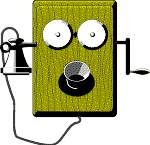 Telepon dan Sentral Telepon
Apabila hanya ada dua pihak yang berhubungan dengan telepon :
Hanya diperlukan satu saluran yang secara tetap menghubungkan kedua pihak (dedicated)
Tanda pemanggilan (misalnya bel) langsung tersambung dari pemanggil ke yang dipanggil
Percakapan langsung terjadi
Telephone Set
Ada dua macam perangkat telepon:
Rotary dialing atau pulse dialing
Touch-tone dialing atau dual tone multi-frequency [DTMF] dialing
Rotary : 
when we dial the number 8 on rotary phone, as we release the dial, the dial mechanism returns at a fixed rate of speed, causing the switch to open and close 8 times
Touch-tone [DTMF] :
Setiap baris dan kolom mempunyai nada tertentu. Sebagai contoh, angka 8 pada tombol DTMF, telepon menghasikan dua tone secara simultan, baris 3 menghasilkan tone [852 Hz] dan kolom 2 [1336 Hz]
10
Kolom 1
[1209 Hz]
Kolom 2
[1336 Hz]
Kolom 3
[1477 Hz]
1
2
3
Baris 1 [697 Hz]
4
5
6
Baris 2[770 Hz]
7
8
9
Baris 3[852 Hz]
*
0
#
Baris 4[941 Hz]
Dual Tone Multi-frequency
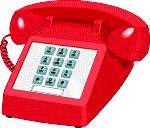 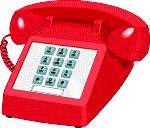 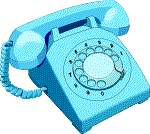 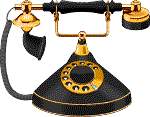 Sentral
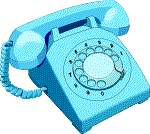 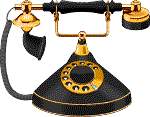 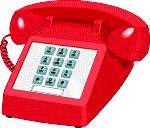 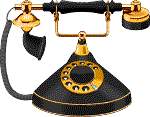 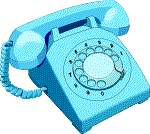 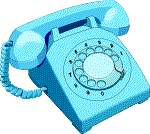 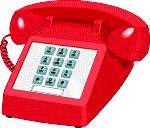 Telepon dan Sentral Telepon
Kemampuan dasar yang dimiliki sentral telepon :
Menghubungkan dua diantara pemakai yang ingin berhubungan (switching)
Memberikan identitas kepada tiap pemakai (numbering)
Memberikan informasi adanya panggilan, terjadinya percakapan, berakhirnya percakapan dll (signaling)
Sentral
Sentral
Sentral
Sentral
Telepon dan Sentral Telepon
Komponen jaringan telepon terdiri dari :
Terminal
Sentral (Switching)
Transmisi/saluran/Jaringan akses
Terminal
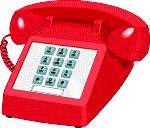 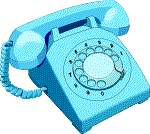 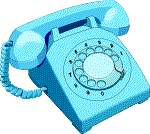 Saluran
lokal
Transmisi
Hirarki Sentral/Jaringan
Hubungan telepon dilakukan dalam lingkup lokal, regional, nasional, internasional
Dalam struktur/topologi jaringan telepon diperlukan tingkatan-tingkatan yang disebut Hirarki Sentral/Jaringan Telepon
Hirarki sentral (versi Amerika)
Hirarki Jaringan PSTN Umum
Gate way
Gate way
Setra
Setra
Tertier
Transmisi
Tertier
[ Fiber Optik, Satelit,  Mikrowave ]
Sekunder
Sekunder
Primer
Primer
Lokal
Local
Subcriber s
Hirarki Jaringan PSTN Indonesia
Network Configuration
Versi FTP Telkom             	        Versi Amerika

Gate way : Sentral 			Class 1
Gerbang Internasional
Tertiary Center : Sentral Trunk		Class 2
 / Transit Nasional
Secondary Center : Sentral trunk		Class 3
/ Transit Regional
Primary Center : Sentral Trunk/Tandem	Class 4
STO : Sentral Lokal atau End office 	Class 5
Subscriber
Struktur Jaringan PSTN Indonesia
Gate way
Jaringan Internasional
Jaringan Nasional
Tertier
Sekunder
Jaringan Regional
Primer
Lokal
Hubungan Lokal
LE
LE
LOCAL EXCHANGE
LOCAL EXCHANGE
Hubungan Interlokal (Jarak Jauh)
TRANSMISI
LE
TE
TE
LE
LOCAL EXCHANGE
TRUNK EXCHANGE
LOCAL EXCHANGE
Private Branch Exchange (PBX)
Regular
Phone
LE
PBX
PSTN
LE
PBX
SALURAN
 INDUK
Dari / Ke Sentral SLJJ lainnya
Area Layanan Lokal
Legend :
Sentral SLJJ
SentraL Tandem
Sentral Lokal
RSU
Pelanggan
Prinsip Dasar Penyambungan
Secara umum arti switching adalah melakukan proses  hubungan antara dua pelanggan telepon sehingga keduanya dapat berbicara satu sama lain.
Definisi ITU : The establishing, on demand, of an individual connection from a desired inlet to desired outlet within a set of inlets and outlets for as long as required for the transfer of information (Membangun hubungan atas permintaan, secara individu, dari langganan tertentu yang memanggil kepada langganan yang dipanggil/tujuan tertentu melalui seperangkat  inlets dan outlets, selama hubungan tersebut dibutuhkan untuk menyalurkan informasi atau tukar menukar informasi oleh kedua belah pihak}
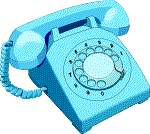 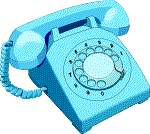 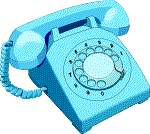 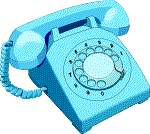 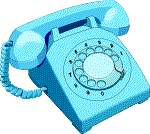 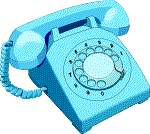 Signaling
Signaling
Control
Elemen-elemen Switching
Crosspoint matrix
Signaling
Menerima permintaan dari pemanggil
Mengecek status yang dipanggil (idle/sibuk)
Control
Menentukan saluran yang harus dihubungkan
Crosspoint
Membangun hubungan (melakukan penyambungan antara pemanggil dengan yang dipanggil)
Numbering Plan
Main Purposes
Specifies how the national and subscriber numbers are built up
To provide every subscriber and service with a unique and simple code which allows automatic call set up
Subscribers
Services
National Network
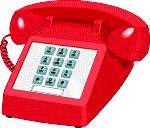 Numbering Plan
Subsidiary Purposes
Identify calling subscriber for charging
Guarantee expansion without changes in the numbering 
Create long-term numbering system
Create subscriber numbering series with as few digits as possible
Create a uniform and simple method of dialing numbers for whole country 
Create simple (easy to remember) number codes for specific services, which are the same throughout the country
Simplify coordination with other numbering plan
Aturan Penomoran
The exchange to which a subscriber is connected must be able to distinguish between :
local subscriber number
area (trunk) code
country code
Country codes are always preceded by an international prefix (e.g. 001,008  for Indosat, 007 for Telkom)
Area codes start with the trunk prefix (e.g. 022 for Bandung, 0411 for Makassar)  
Special services (e.g. directory inquiries) must be obtainable by use of a simple number, recommended to begin with ‘1’
Signaling/ Pensinyalan
Signaling adalah proses pertukaran informasi di antara komponen-komponen dalam sistem telekomunikasi untuk membangun, memonitor dan memutuskan hubungan, serta pengontrolan operasi jaringan dan sistem yang terkait.
Fungsi-fungsi signaling :
Memberikan dial tone (nada panggil), ringing (panggilan), nada sibuk, dll
Mengirim nomor yang dipanggil ke sentral
Pengiriman informasi antar sentral yang menyatakan panggilan tidak dapat dilakukan, atau percakapan sdh selesai (hubungan sdh bisa diputuskan)
Mengirim sinyal untuk membunyikan bel panggilan
Pengiriman informasi billing
Pengiriman informasi untuk keperluan routing dan pemeliharaan (status perangkat atau trunk)
Voice Signaling
28
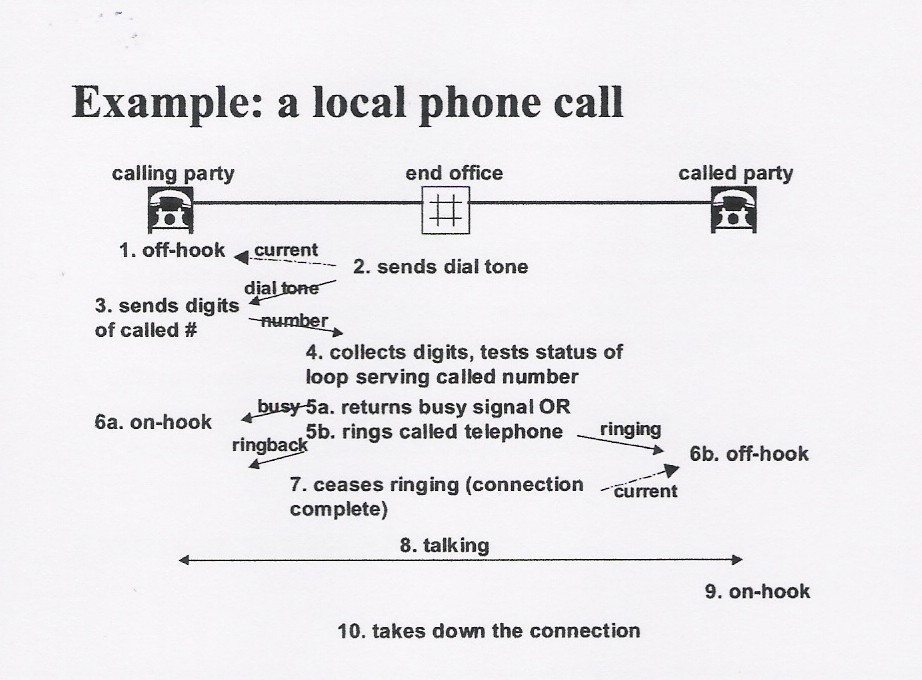 Luiz A. Da Silva, 1999
SM241013 - Pengantar Sistem Telekomunikasi
Semester genap 2006-2007
Tugas
Buatlah paper tentang:
Jenis-jenis Signaling
Jelaskan masing-masing
Dikerjakan satu kelompok terdiri dari 2 orang, jika ada paper yang sama maka nilainya akan dikurangi
Paper dibuat di kertas A4 dan dikumpulkan maksmimal minggu depan (tidak ada perpanjangan waktu)